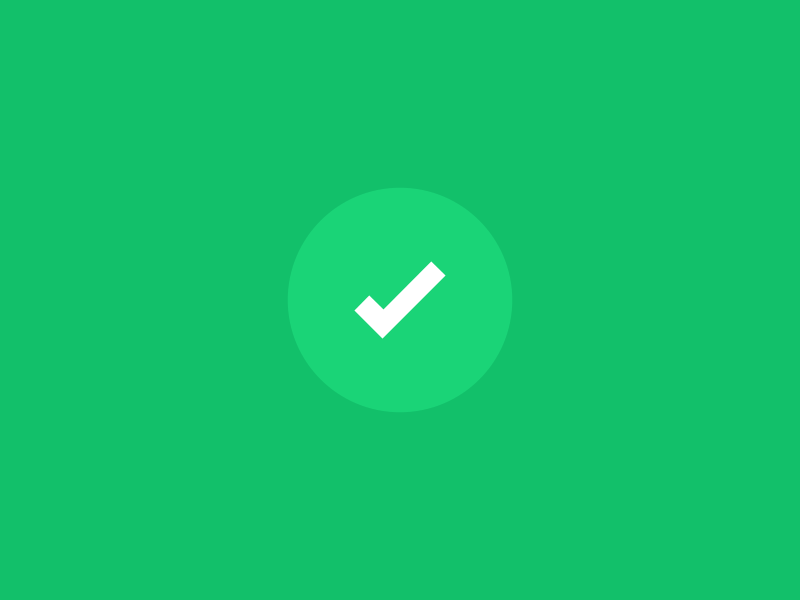 الترحيب
أهْلًا وَسْهْلًا بِكُم 
أَصْدِقائي الأبطال 
أّنا سَعيدةٌ جِدًا بِلِقائِكُم.
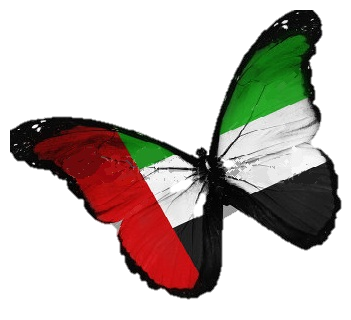 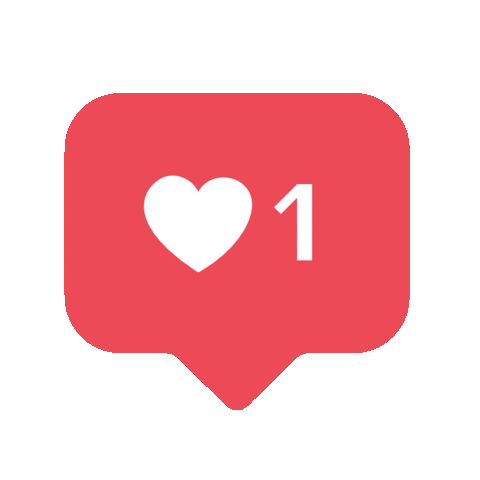 لِنَكُن رَمْوزًا يَفْخر بها وَطَنُنا الْغالي بِجِدِّنا واجْتِهادنا.
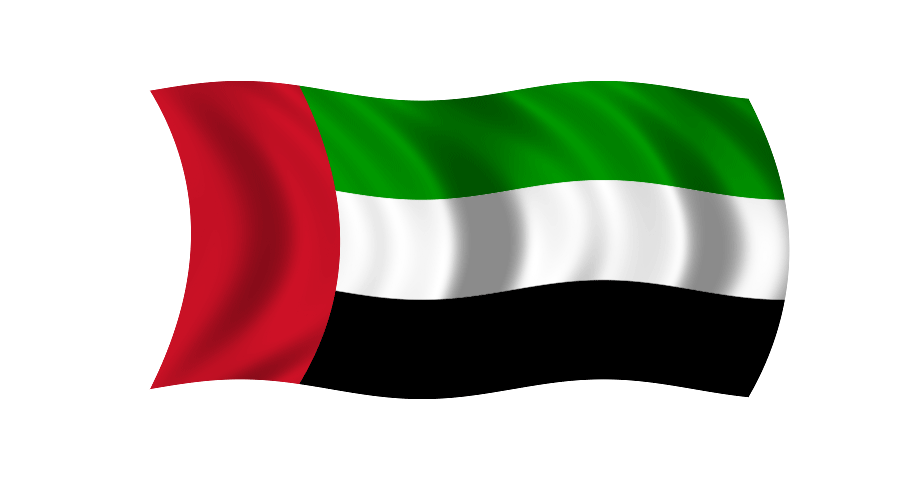 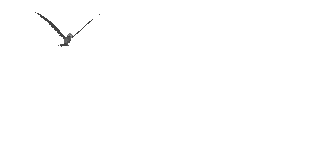 اليوم والتاريخ
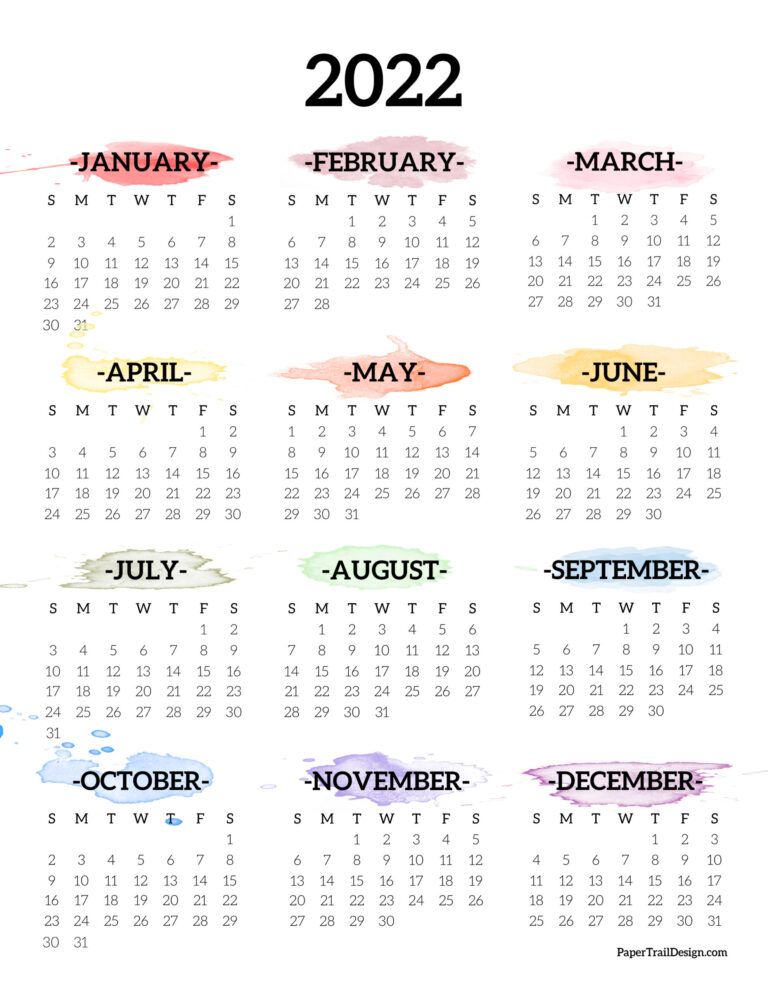 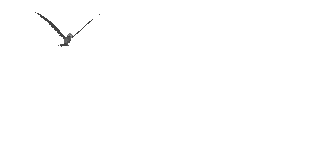 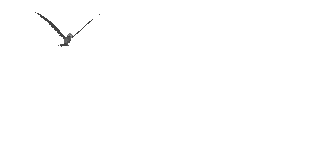 الْيــوم
التَّاريخ
18/1/2022
الثلاثاء
15/ جماد الثاني/1443
الوحدة الخامسة
أفكارك تُغير العالَم
المعلمة/ سناء الجعفري.
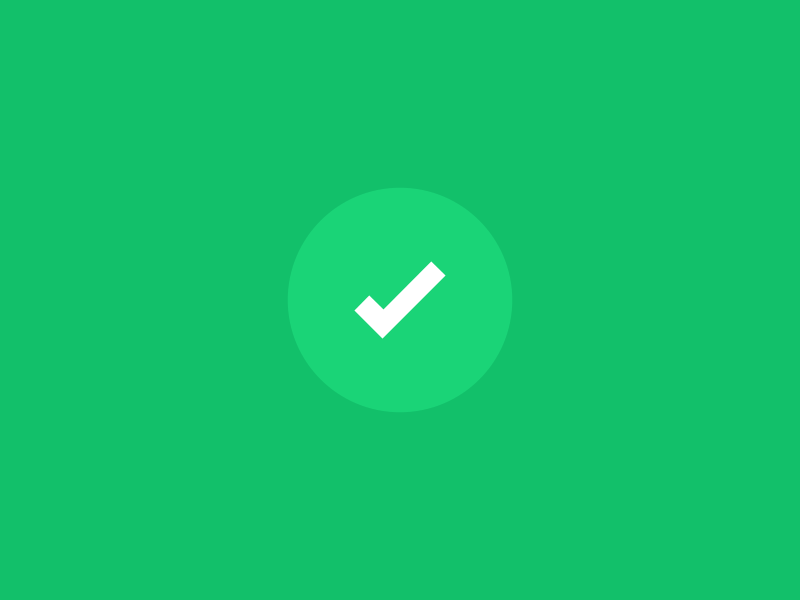 قَوانين الْحِصَّة
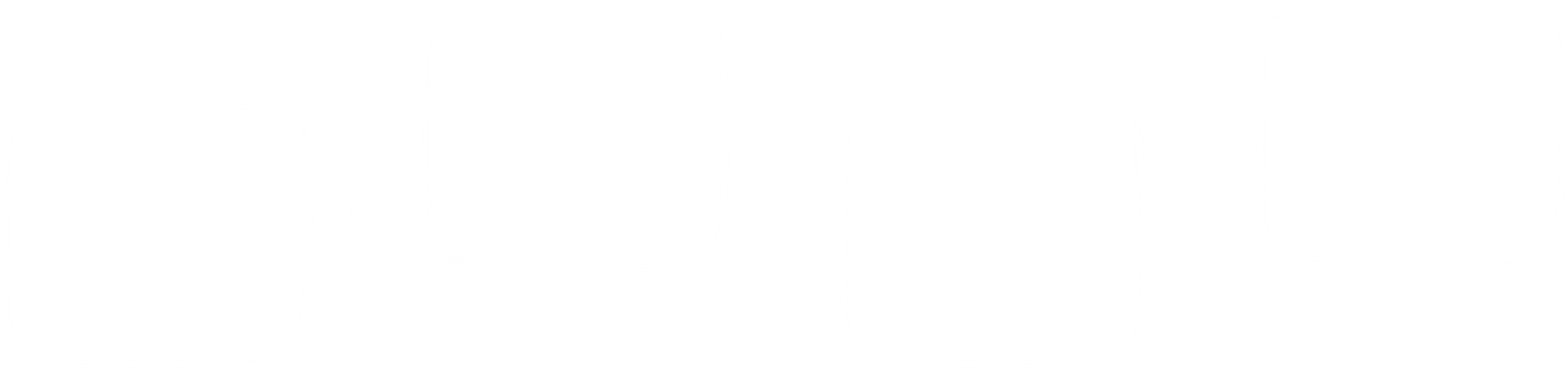 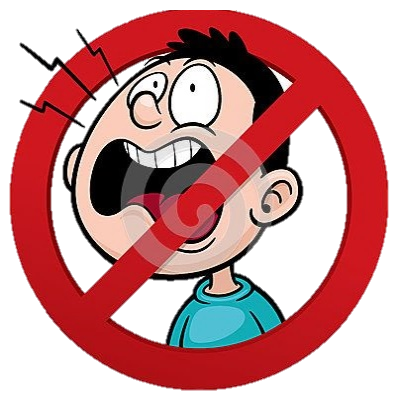 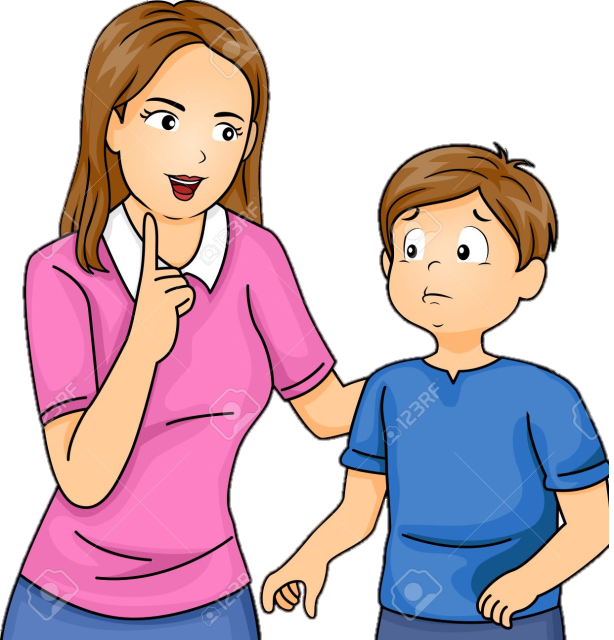 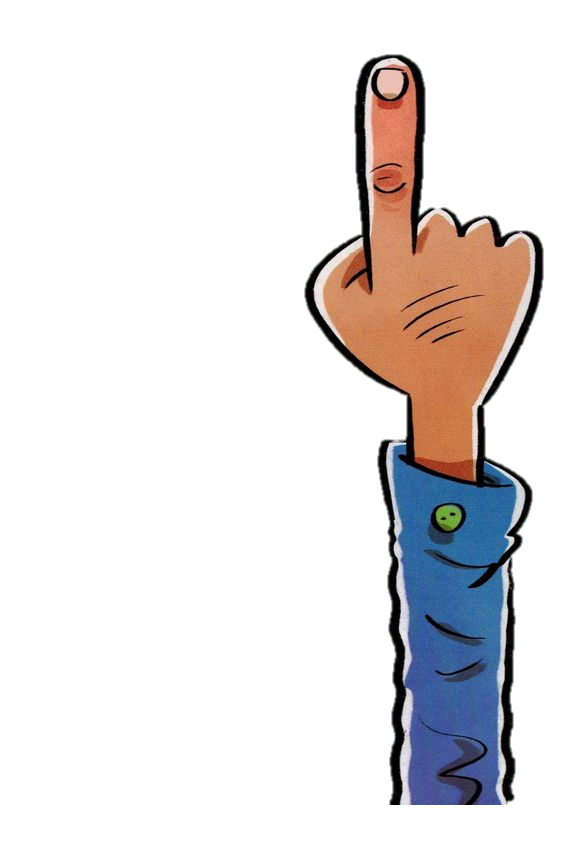 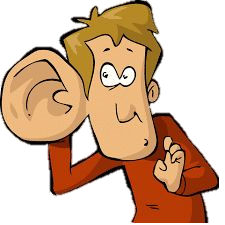 اُفَكِّر وأُجيب بِمُفْرَدي
دونَ مساعَدَة أُمي
أَبْتَعِد عَنْ ضّجيج مَنْ حَوْلي
أَسْتَمِع إلى الْمُعَلَّمة بِتِرْكيز
أِسْتأْذِن قَبْلِ التَّحّدًّث
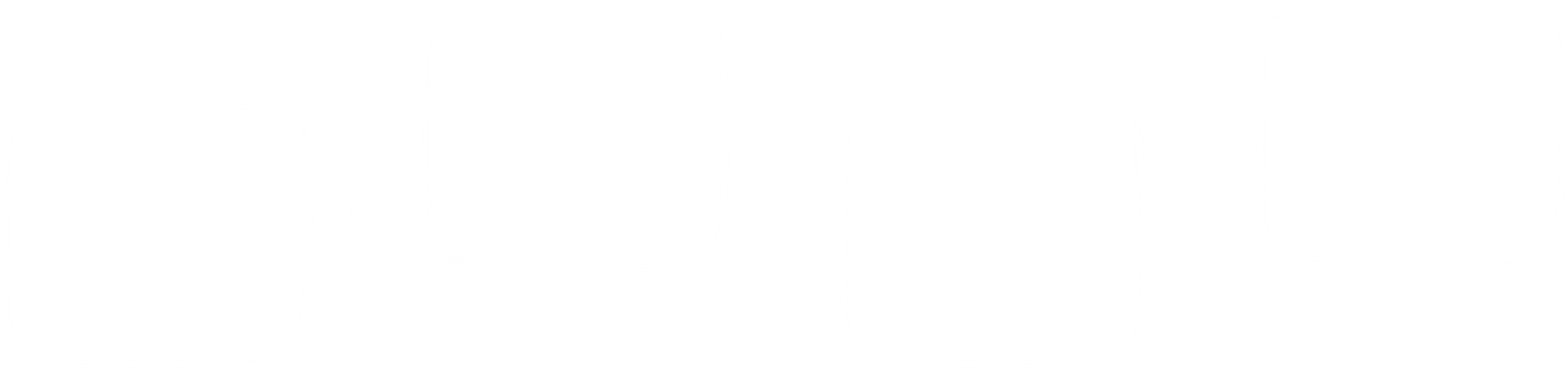 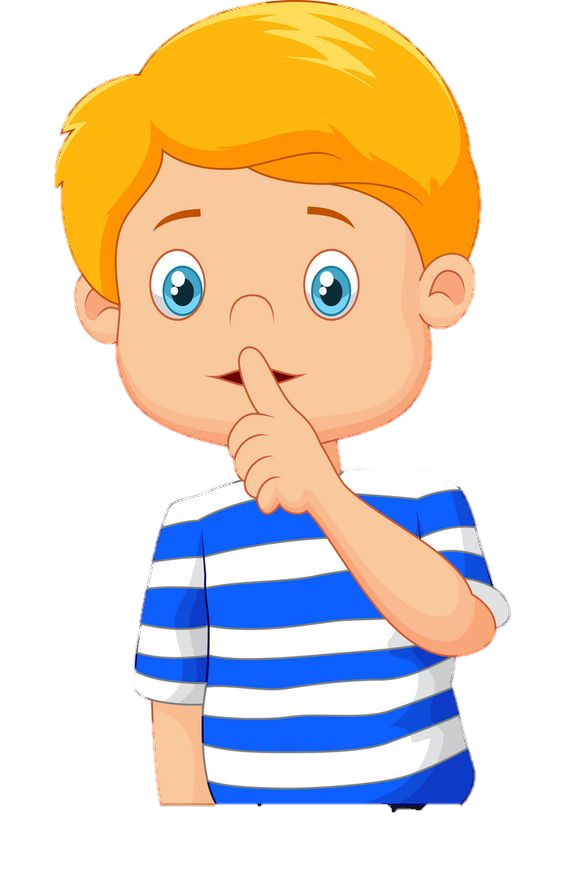 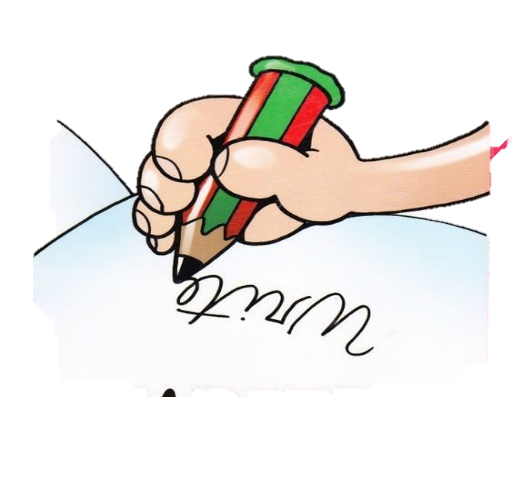 أِلتِزِم الصَّمْت
أًدَوِّن مُلاحَظاتي
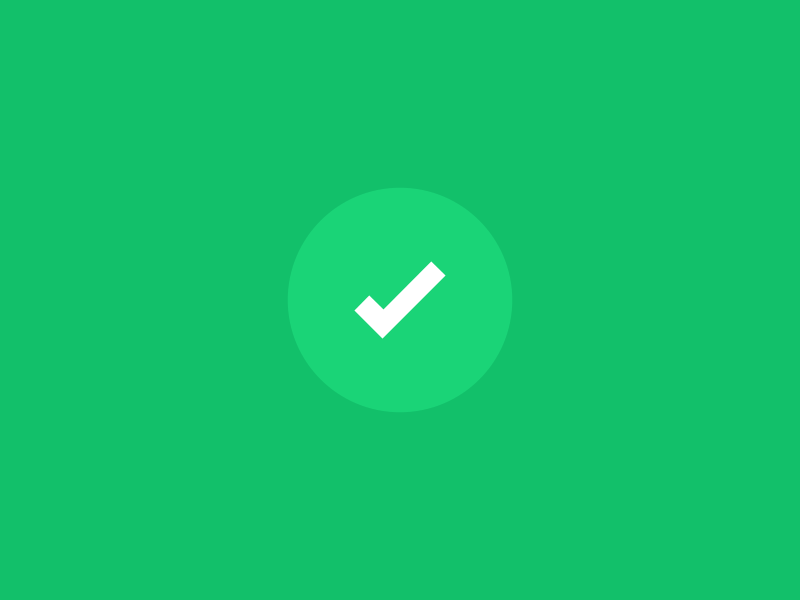 عِنوان الدَّرس
*الوحدة الخامسة: "أفكارك تغير العالَم"
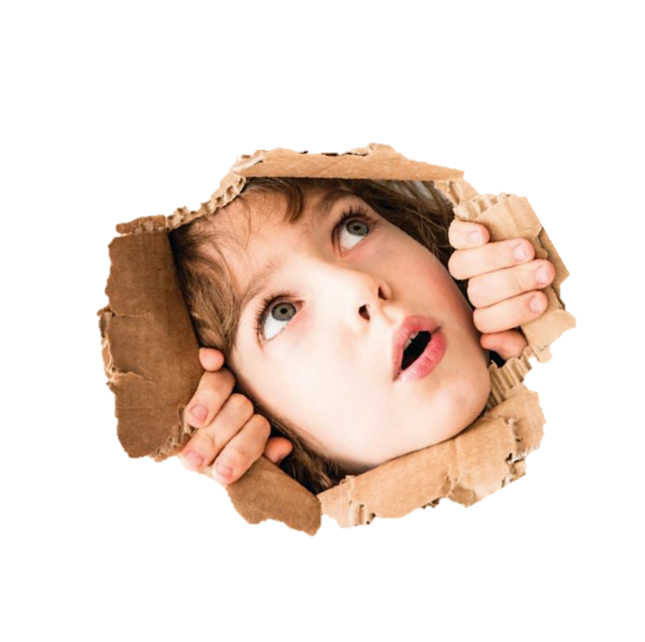 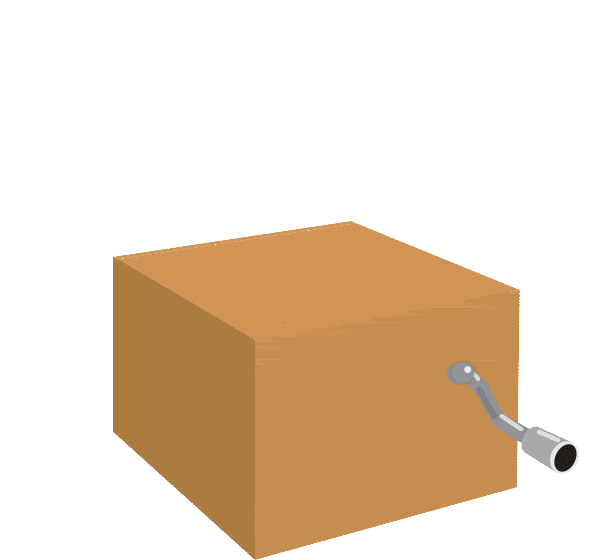 دَعْوَةٌ لِلتَّفْكيرِ
 خارِجَ الصَّنْدوق
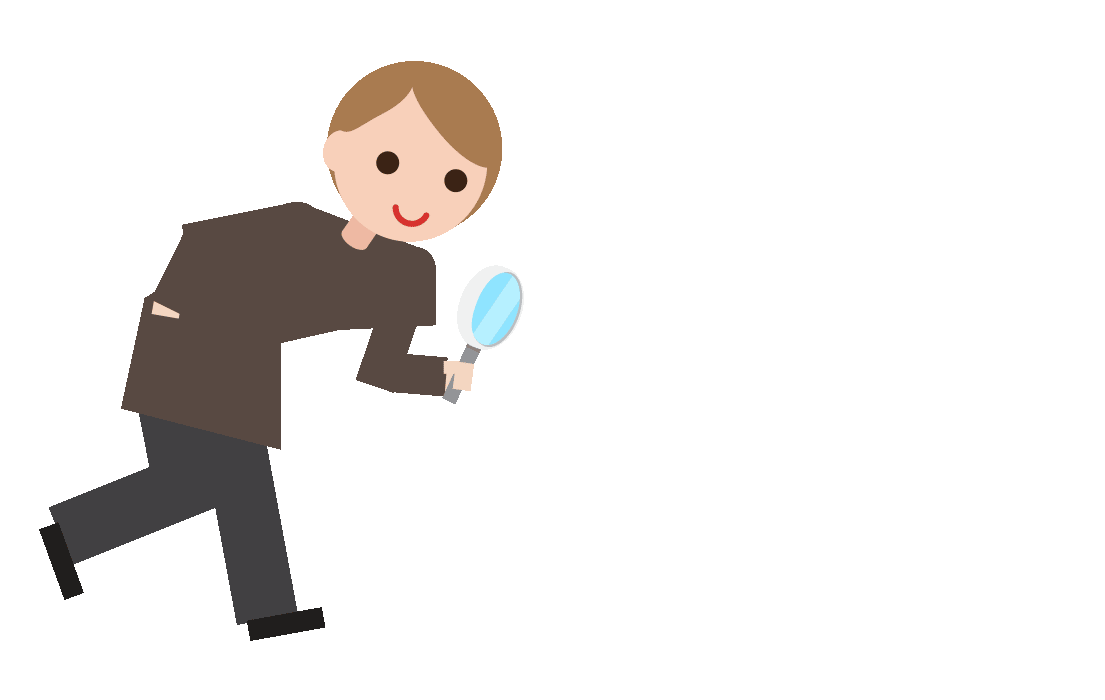 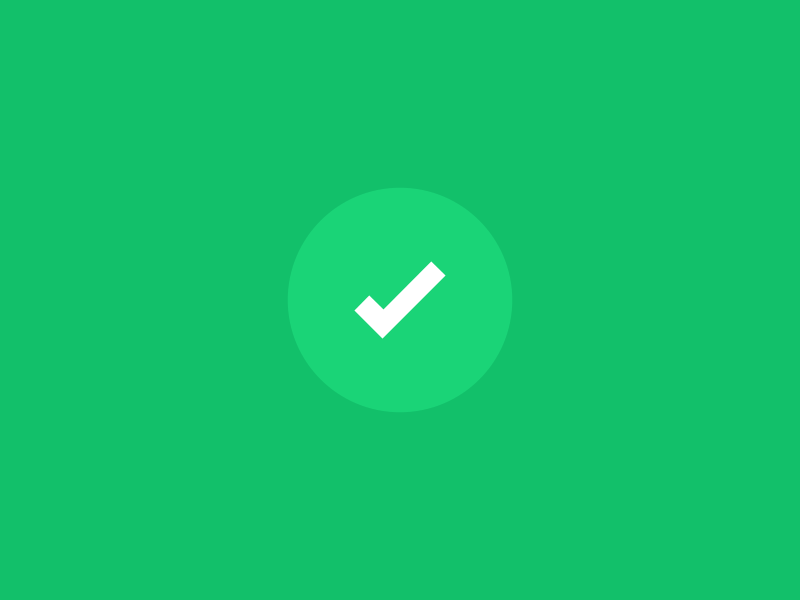 * أهداف درس اليوم:
الأهداف
*ماذا سنتعلم اليوم يا أبطال؟
* يفسّر المتعلّم الكلمات الجديدة.
*  يُوظف المفردات في جمل مفيدة.
5 دقائق
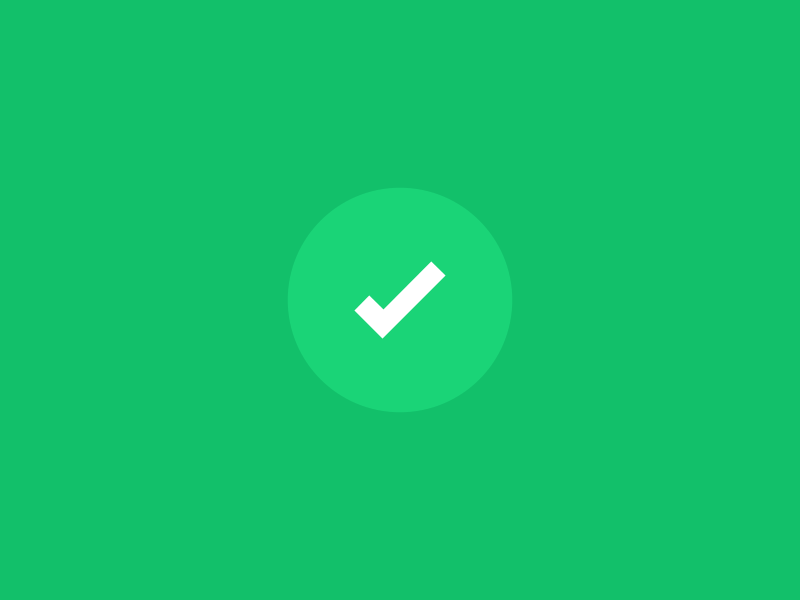 السطر الإملائي
متميز
*اسْتراتيجية السَّطْر الإملائي:
متوسط
مراعاة الفروق الفردية
ضعيف
هَيّا يا أَبْطال
 نَسْتَعِد للسَّطْر الإملائي لِلْيوم.
موهوب
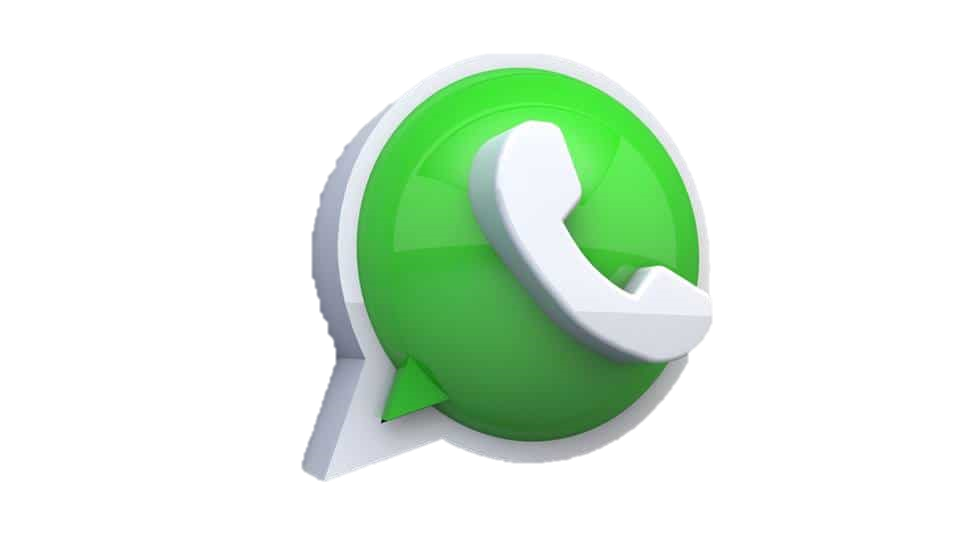 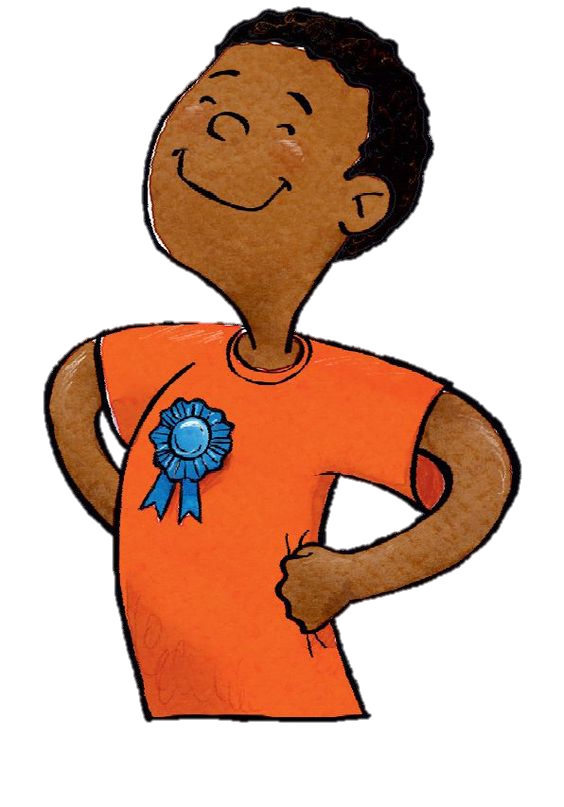 إِمْلائي سِرُّ تَمَيُّزي
اتأكد من تجهيز جميع مستلزماتي المدرسية 
و جمعهـا بعد الانتهاء من التعلم
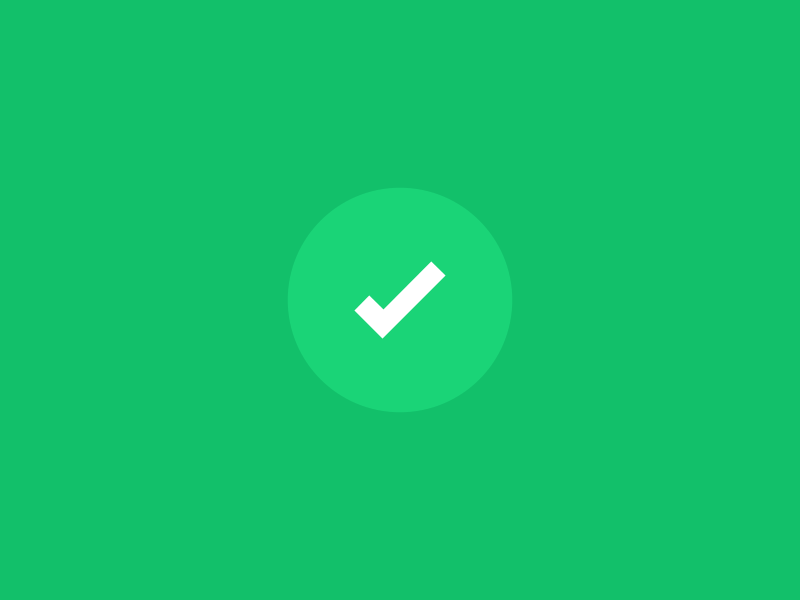 التهيئة الحافزة
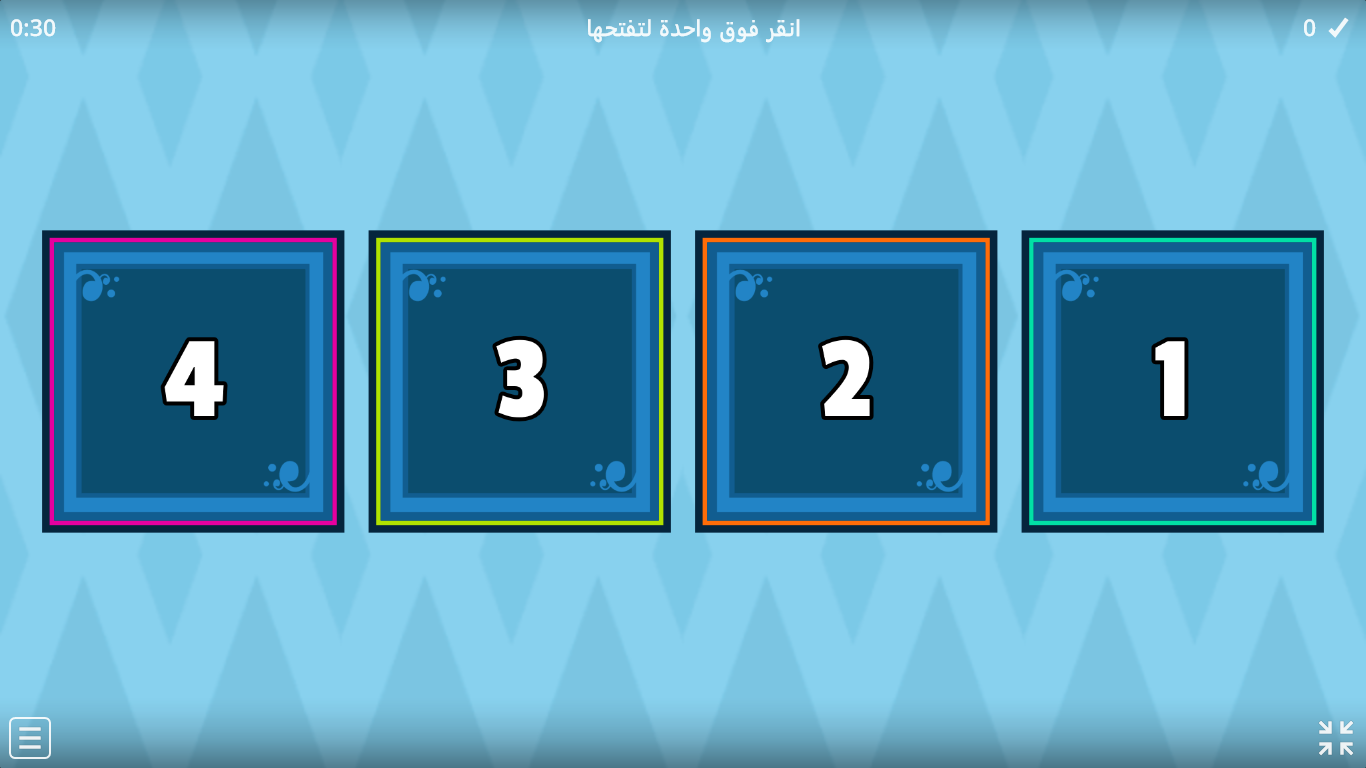 https://wordwall.net/ar/resource/9324116
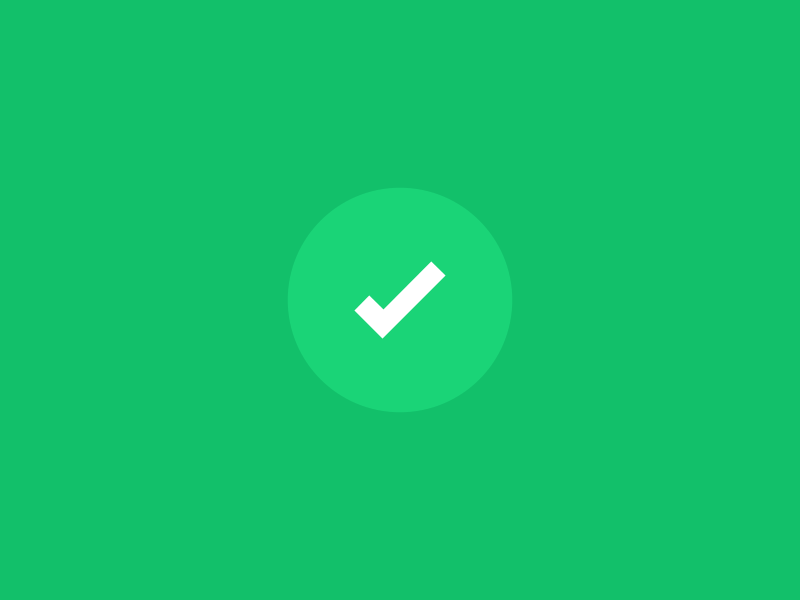 مُبْتَكَرة (اسْم)
عرض الدرس
عَزَفَ الطُّلاب لَحْنًا جَميلا مُبْتَكَرًا.
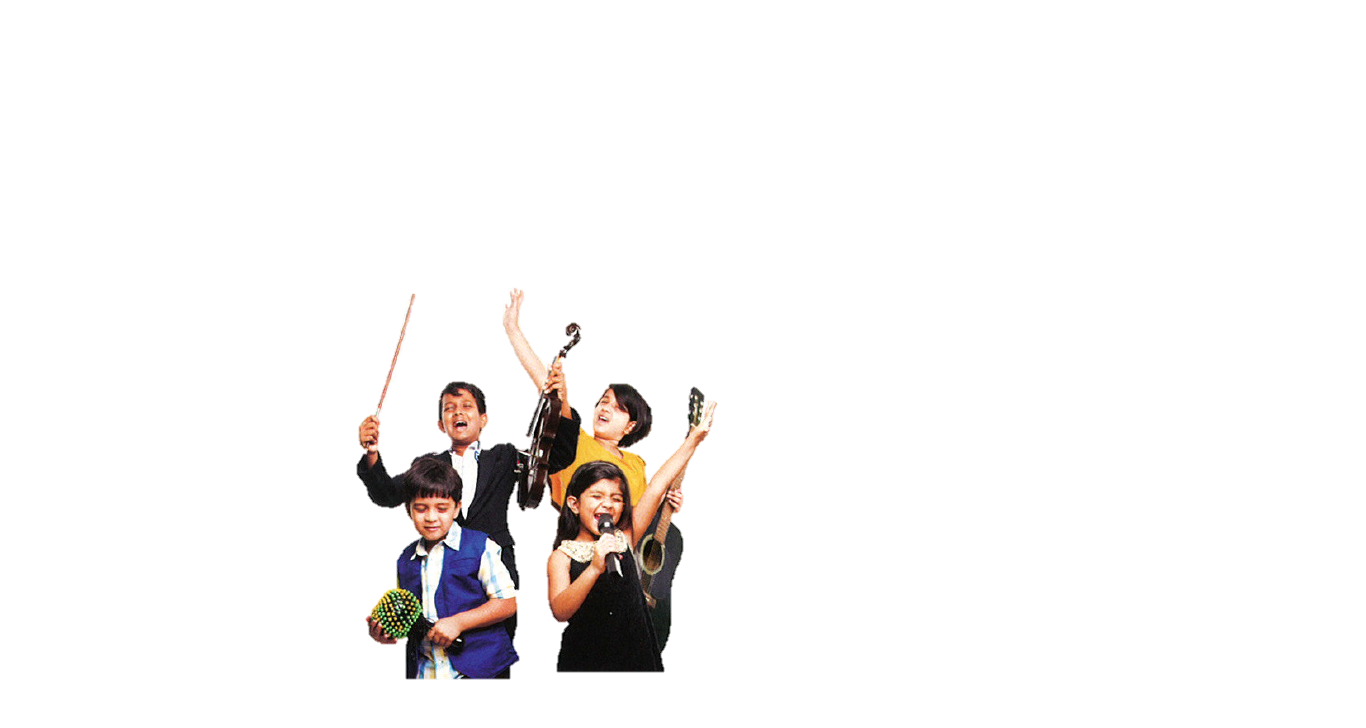 جَديد لَم يَكُن مَوْجودًا مِن قَبل
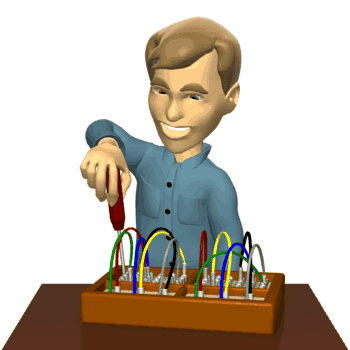 مِثال: ابْتكر الْعالِم جِهازًا جَديدًا.
* يفسّر المتعلّم الكلمات الجديدة ، ويُوظف الْمفردات في جمل مفيدة.
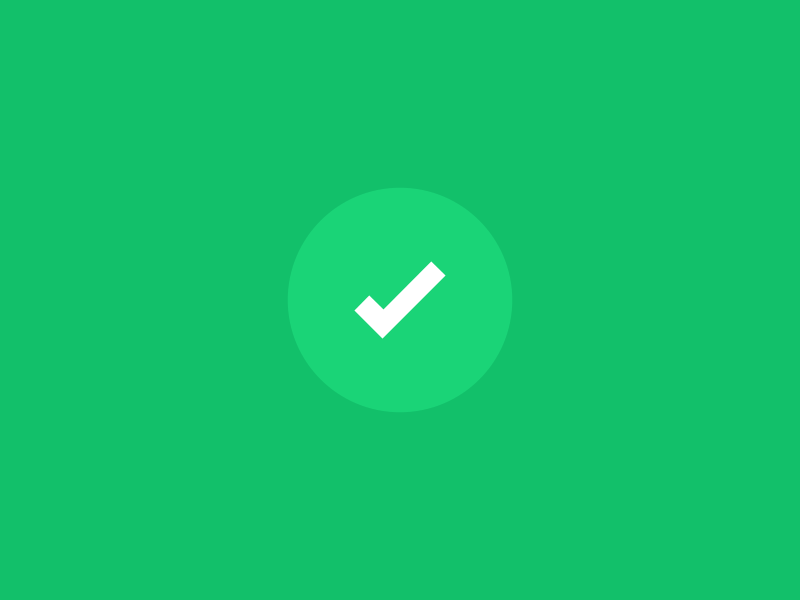 غَيْر تَقْليدي (تَرْكيب)
عرض الدرس
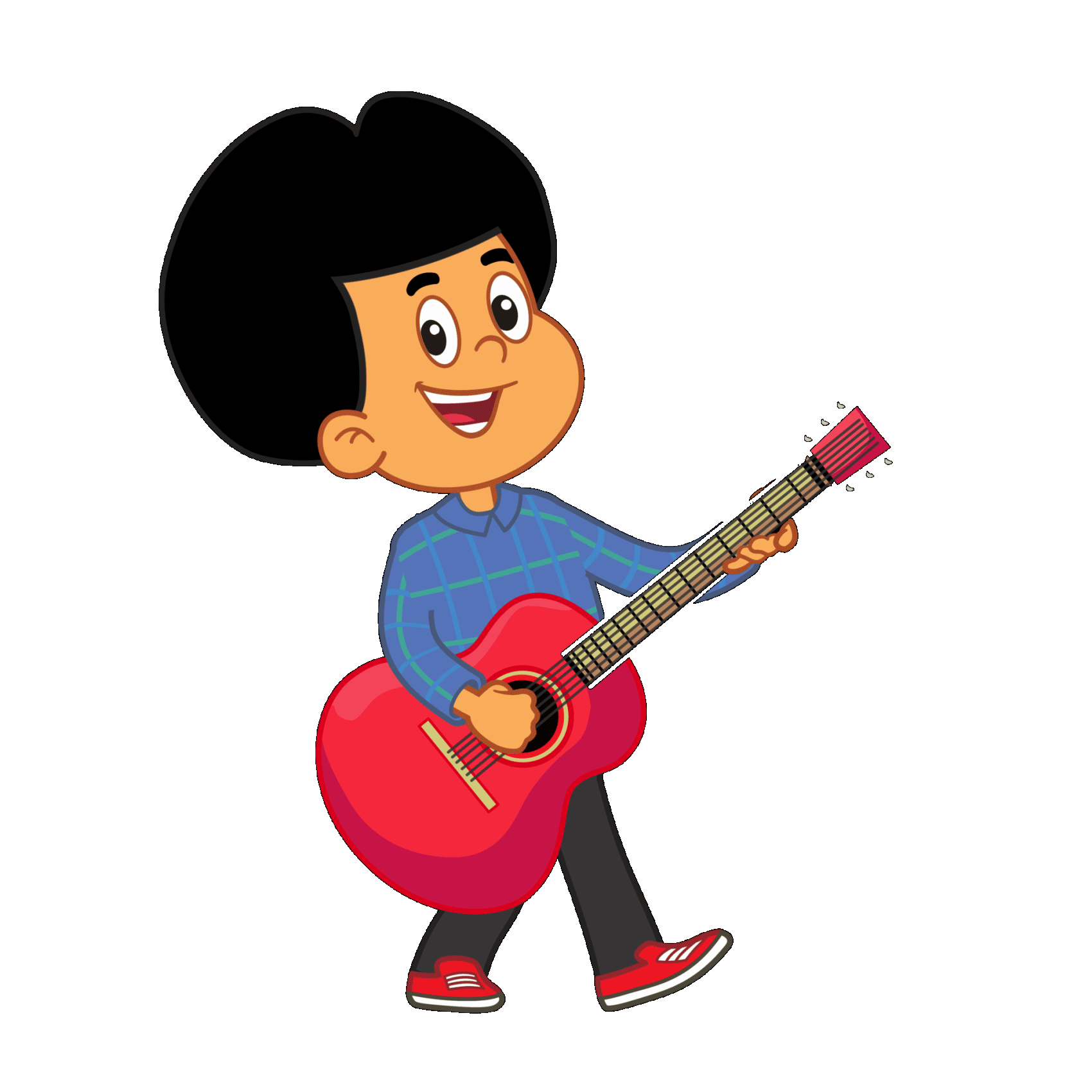 أُحِب حَل الْمَسائِل بِطَرائِقَ غَيْر تَقْليدية.
غير مألوف
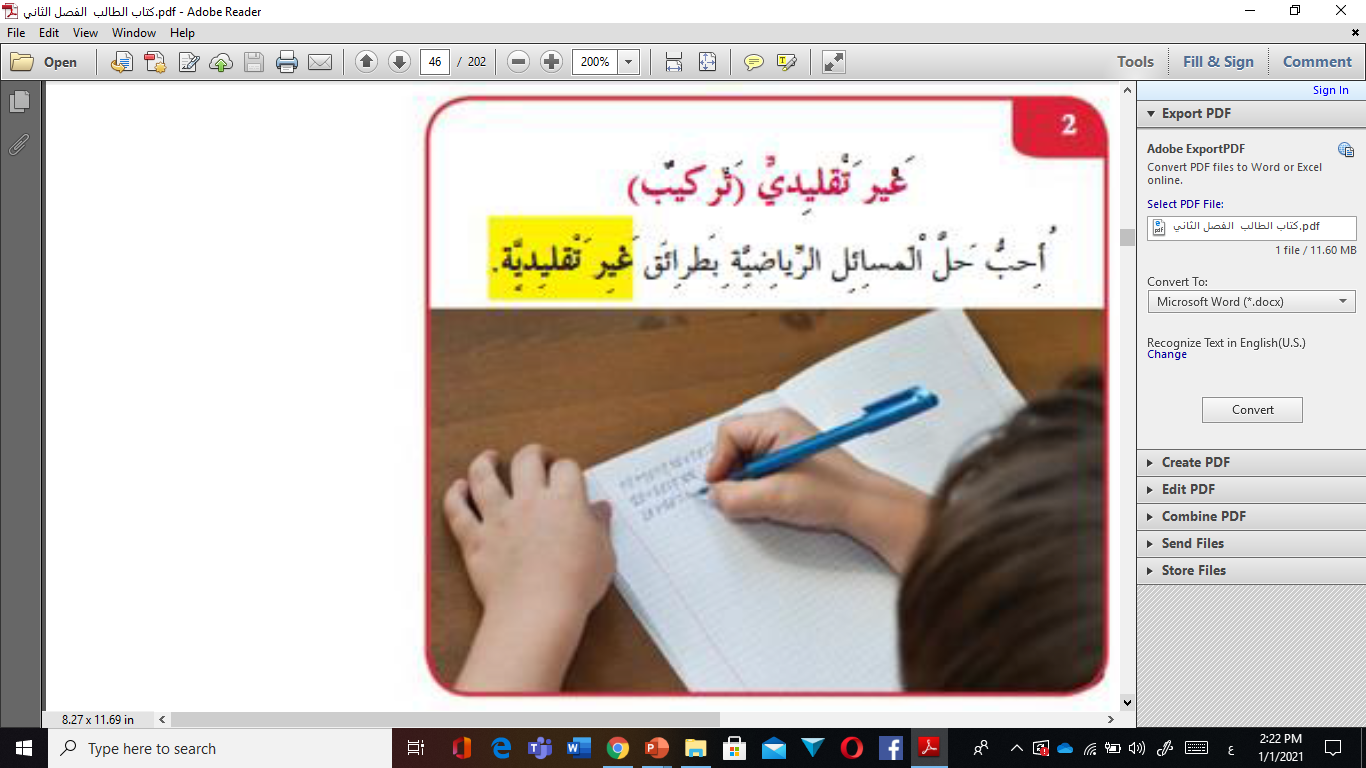 مِثال:  عَزَفَ الطّالب الْألْحان بِطَريقة غير تَقْليدِية.
* يفسّر المتعلّم الكلمات الجديدة ، ويُوظف الْمفردات في جمل مفيدة.
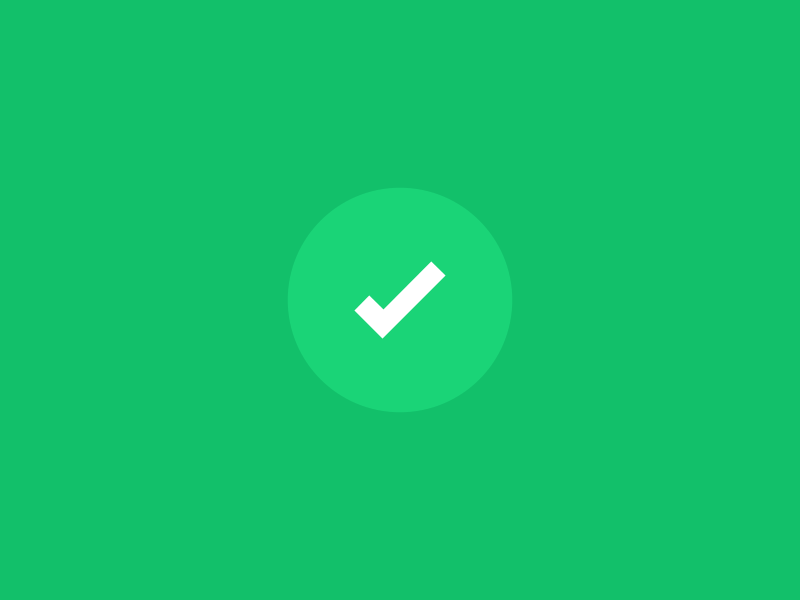 نَحْصُر (فِعْلٌ)
عرض الدرس
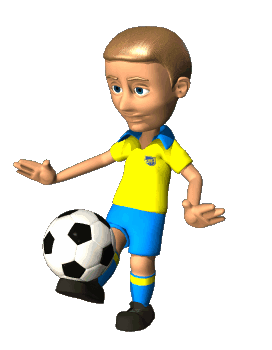 لا تَحْصُر اهْتِمامَك في جانِبٍ واحِدٍ.
تَحْبِس وَتُحَدِّد
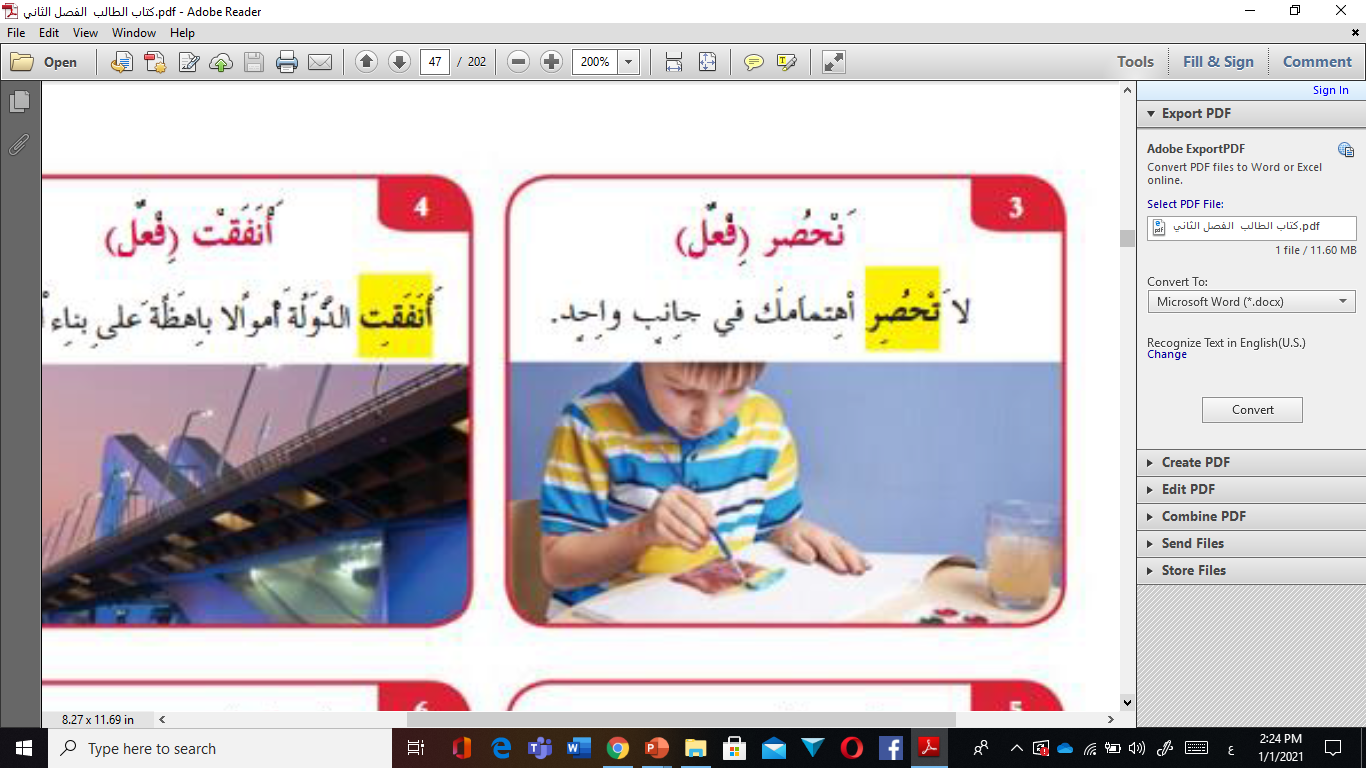 مِثال:  لا أحصر اهتمامي في اللَّعِبِ فقط.
* يفسّر المتعلّم الكلمات الجديدة ، ويُوظف الْمفردات في جمل مفيدة.
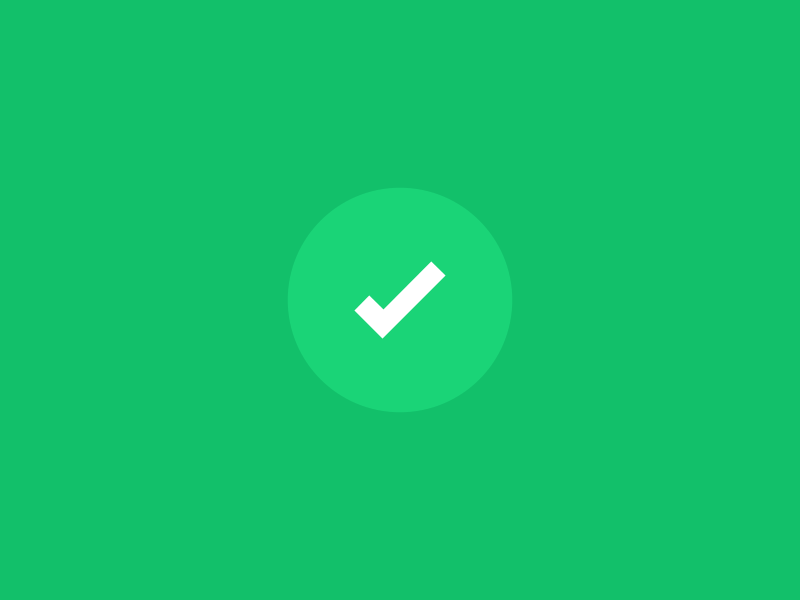 أَنْفَقْت (فِعْلٌ)
عرض الدرس
أَنْفَقِت الدَّوْلَةَ أَموالا باهِظَةَ على بِناء الْجُسور.
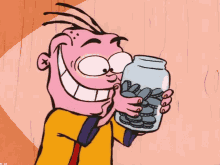 صَرْف وَبَذِل وَ أَعْطى
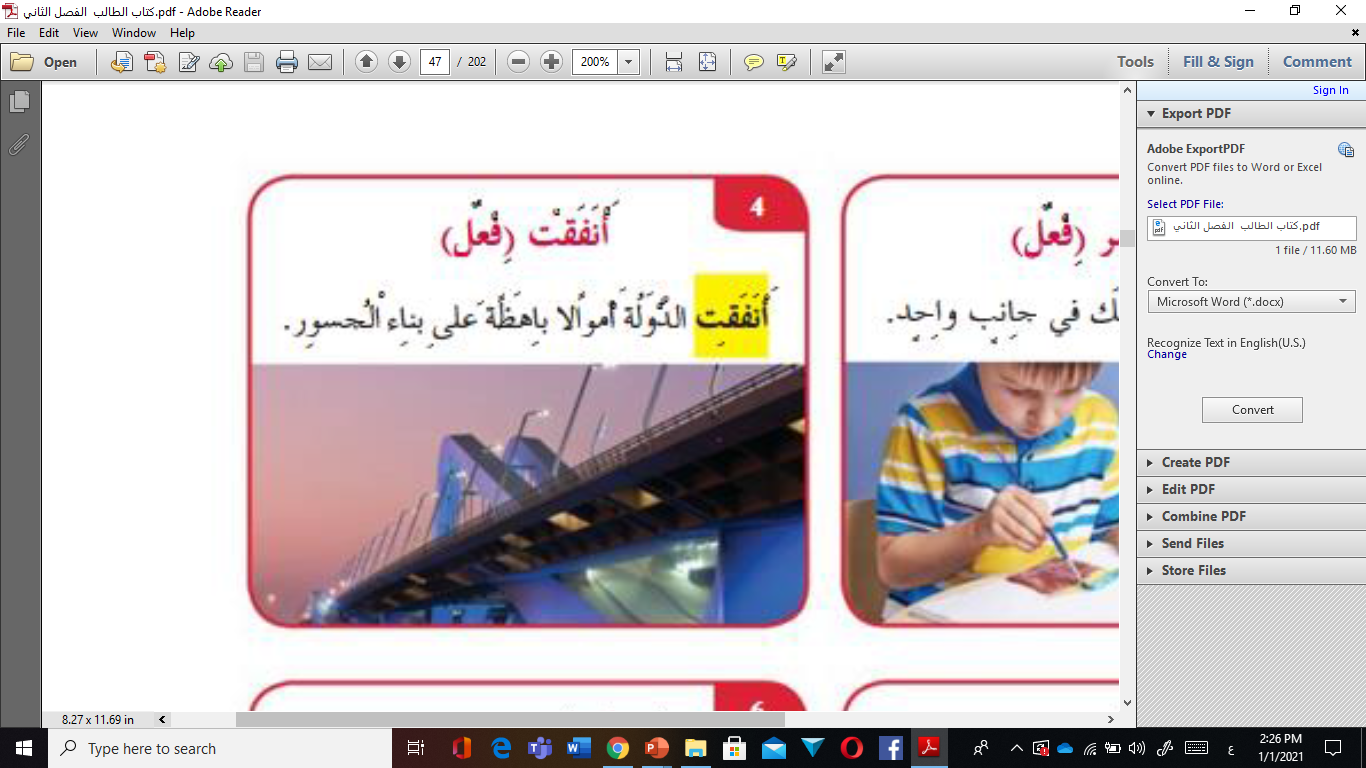 مِثال:   أَنْفَقَ الْغني بَعْضَ الْمالِ على الْفُقَراء.
* يفسّر المتعلّم الكلمات الجديدة ، ويُوظف الْمفردات في جمل مفيدة.
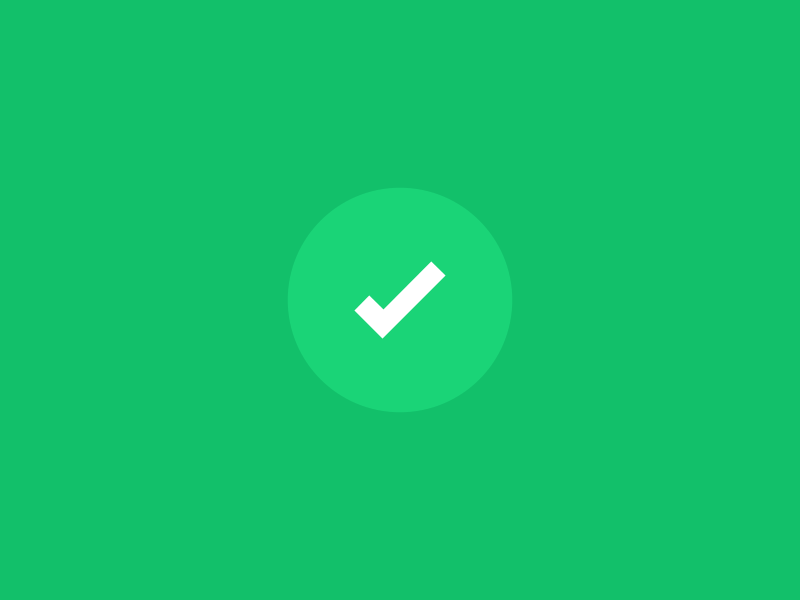 الْمُعْضِلَةُ (اسْم)
عرض الدرس
يا إِلهي ! كَيْفَ أَحِل هَذِه الْمُعْضِلَة ؟
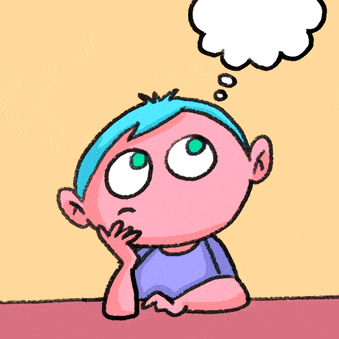 الْمِسْأَلَة الصَّعْبَة أَو الْمُشْكِلَة
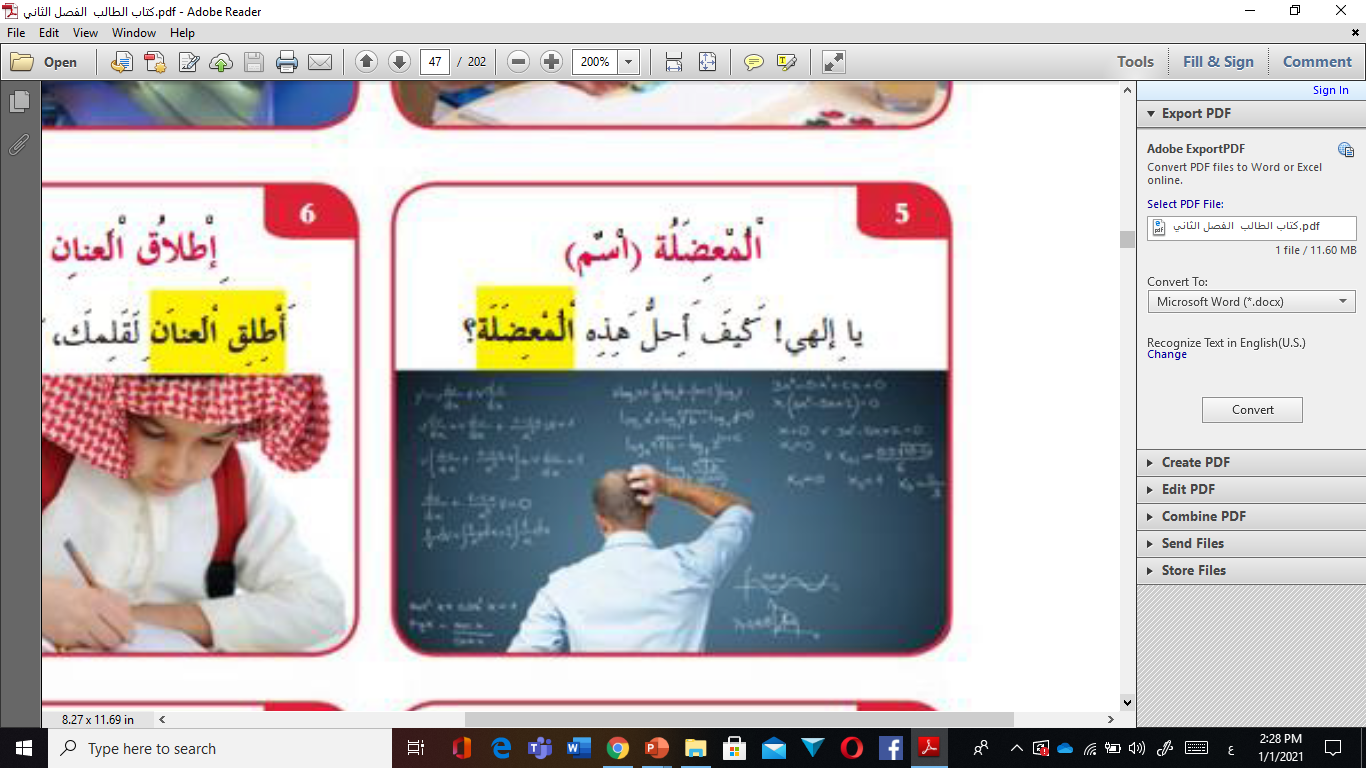 مِثال:  وَجَدْتُ مُعْضِلةً في حَلِّ الْمَسْأَلة الرِّياضِية.
* يفسّر المتعلّم الكلمات الجديدة ، ويُوظف الْمفردات في جمل مفيدة.
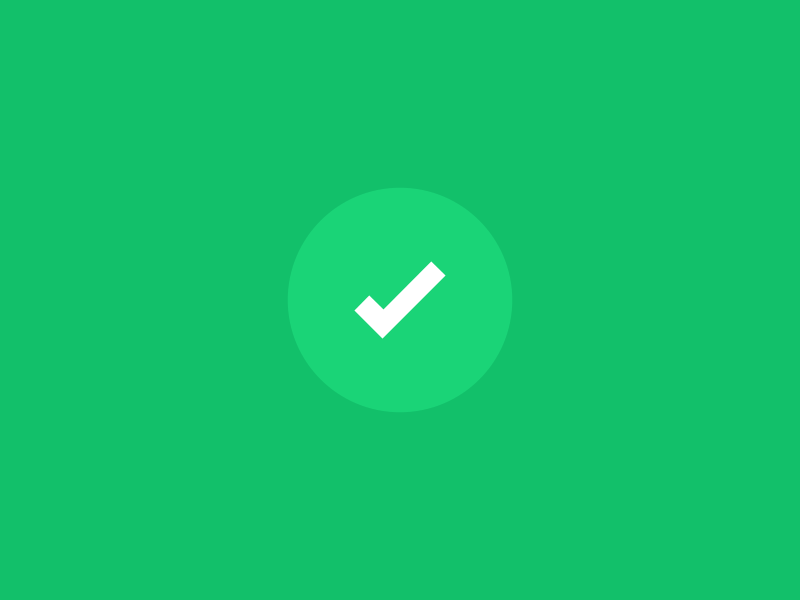 إِطْلاق الْعَنان (تَركيب)
عرض الدرس
أَطِلِقِ الْعَنان لِقَلَمَك، وَ اكْتُب ما تَشاء.
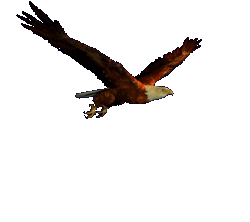 أَطْلَقَهُ واجْعَلَه حُرًا.
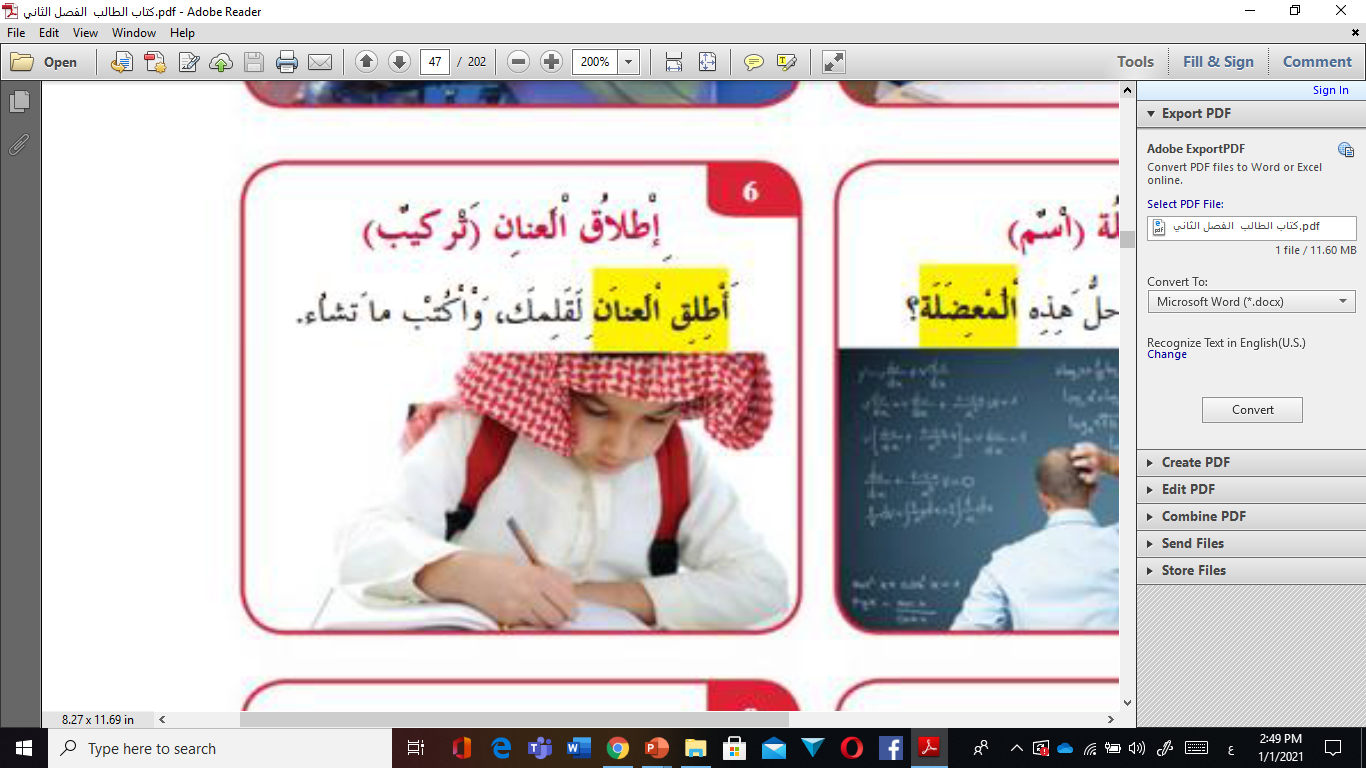 مِثال:   أَطْلَقَ الرَّجُلَ الْعنانَ لِلصّقْرَ في السَّماءِ.
* يفسّر المتعلّم الكلمات الجديدة ، ويُوظف الْمفردات في جمل مفيدة.
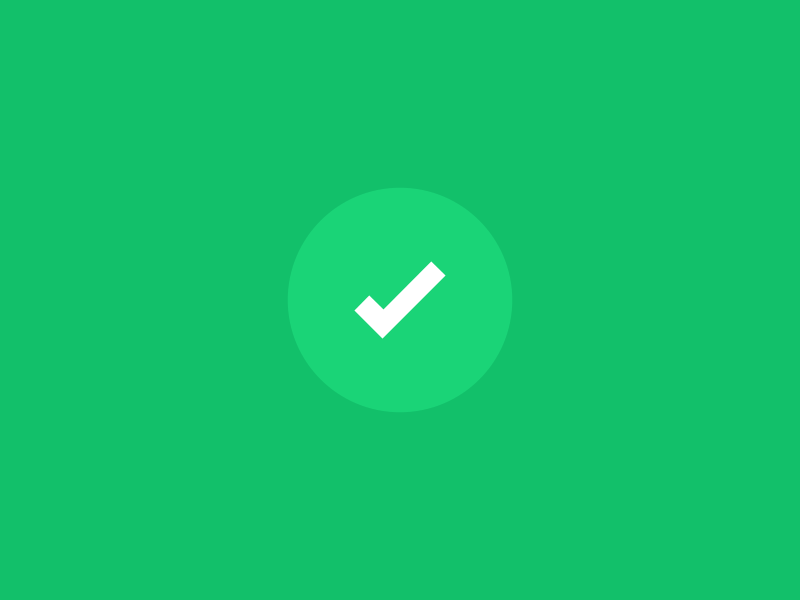 السَّكينةِ (اسْم)
عرض الدرس
هذا الْمَكانُ تَعُمُّهُ السَّكينة.
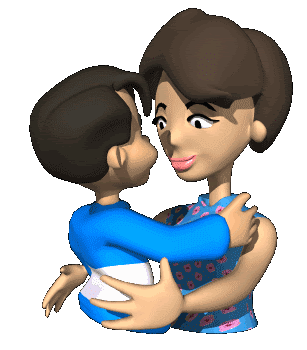 الْهدوء وَ الطَّمأنينة
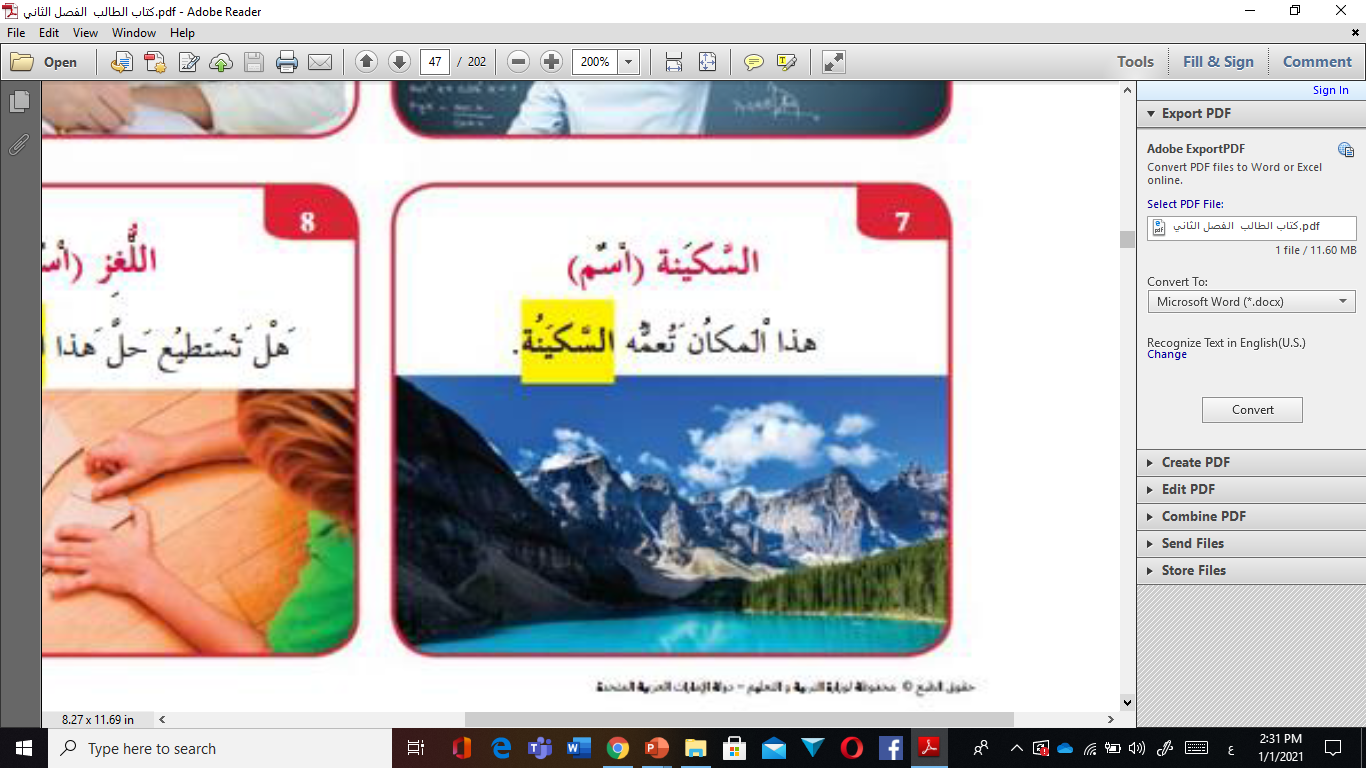 مِثال:  أَشْعُرُ بالسَّكينة بِالْقُرْبِ مِنْ أُمي.
* يفسّر المتعلّم الكلمات الجديدة ، ويُوظف الْمفردات في جمل مفيدة.
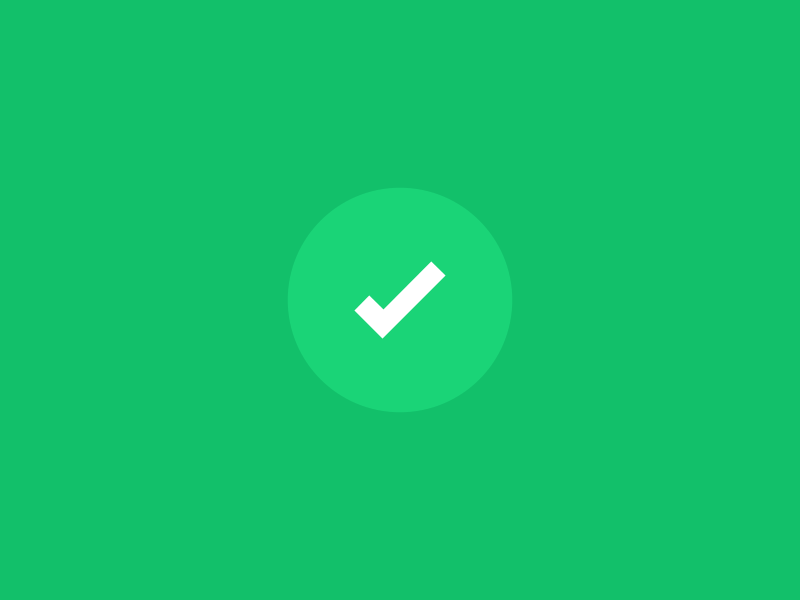 اللُّغزِ (اسْم)
عرض الدرس
هَل تَسْتَطيع حَلٌ هذا اللُّغِزِ بِدَقيقَتَين ؟
الْأُحْجِية ، السُّؤال الصَّعْب.
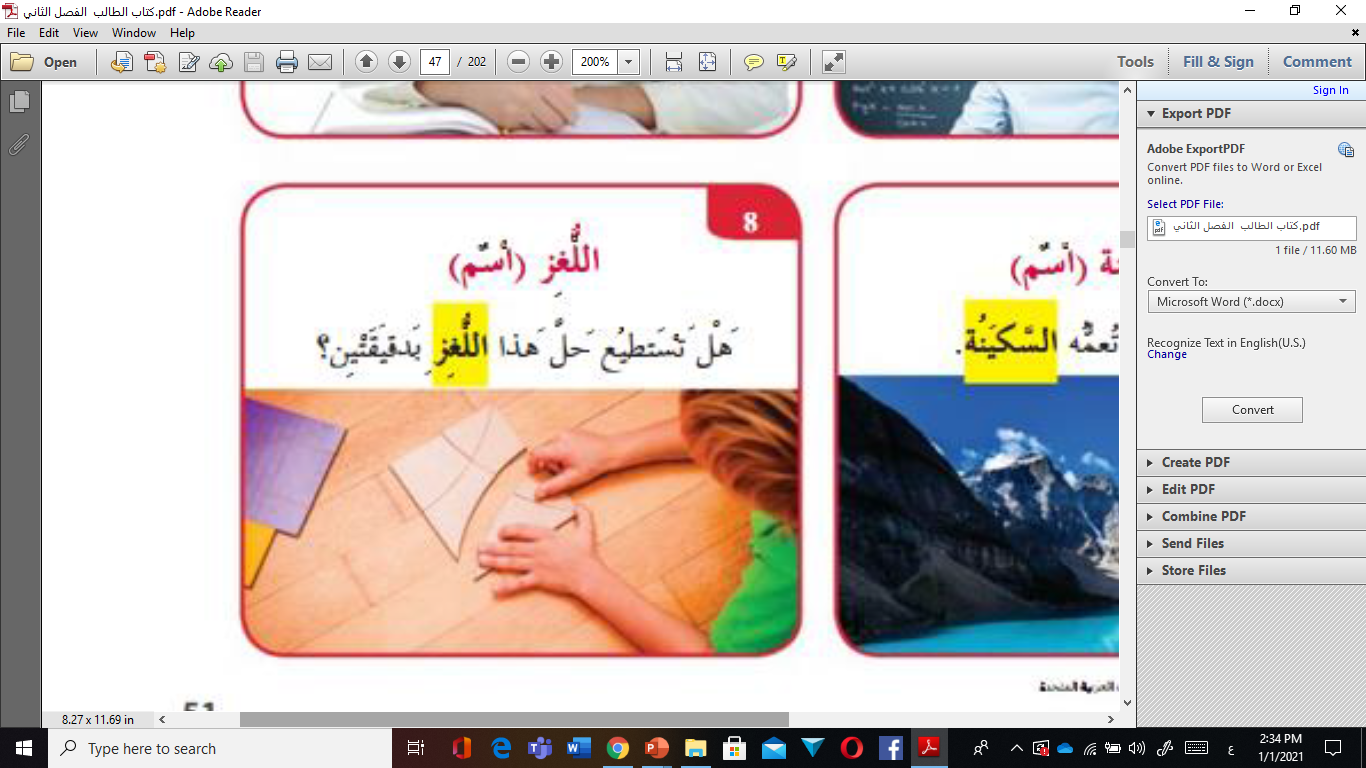 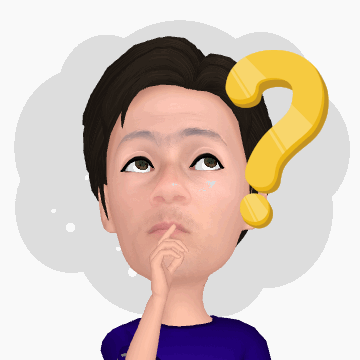 مِثال:  حَلَلْتُ الْلُّغْزَ في دَقيقَتَيْن فَقَط.
* يفسّر المتعلّم الكلمات الجديدة ، ويُوظف الْمفردات في جمل مفيدة.
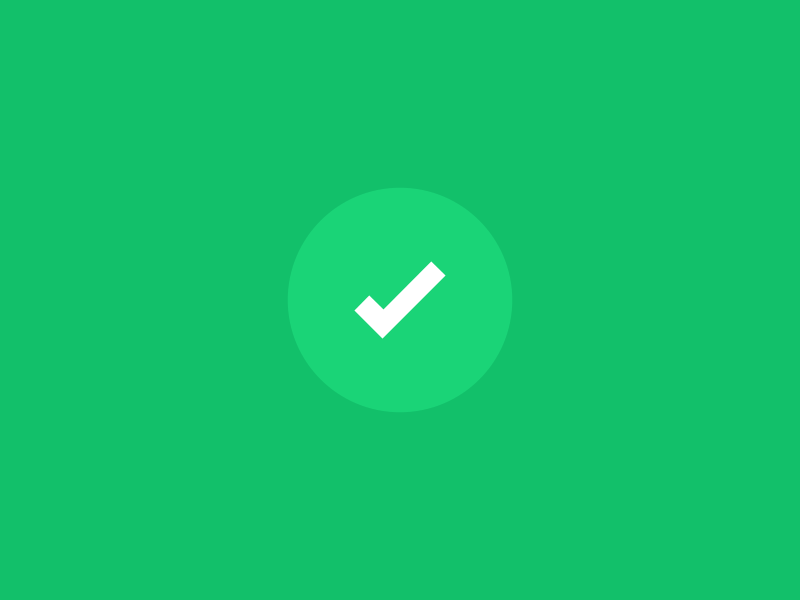 نشاط
*اختر ثلاث كلمات ، ووظفها في جمل من إنشائك ؟
مبتكرة
المُعْضِلة
السكينة
أنفق
أطلق العنان
غير تقليدي
حَصَرَ
لُغْز
padlet
https://padlet.com/sanaaljafari/2olmzoxiau3put80
* يفسّر المتعلّم الكلمات الجديدة ، ويُوظف الْمفردات في جمل مفيدة.
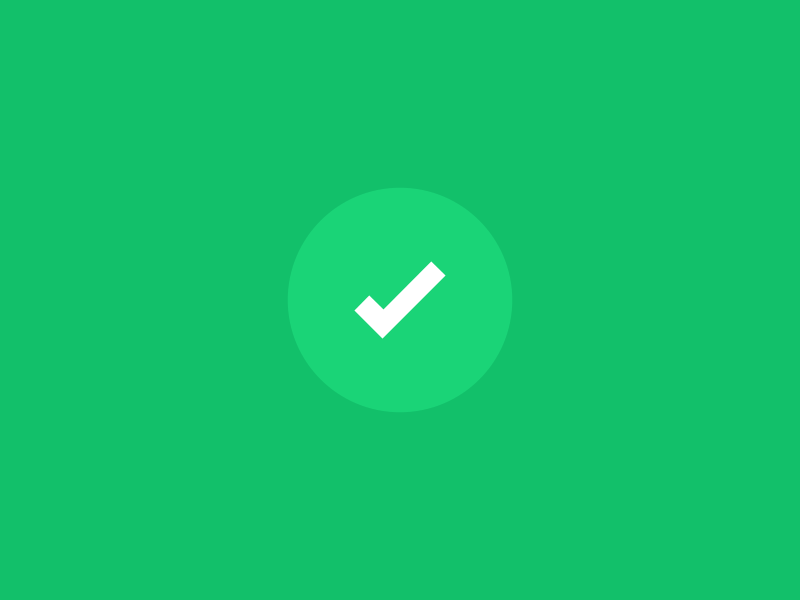 التغذية الراجعة
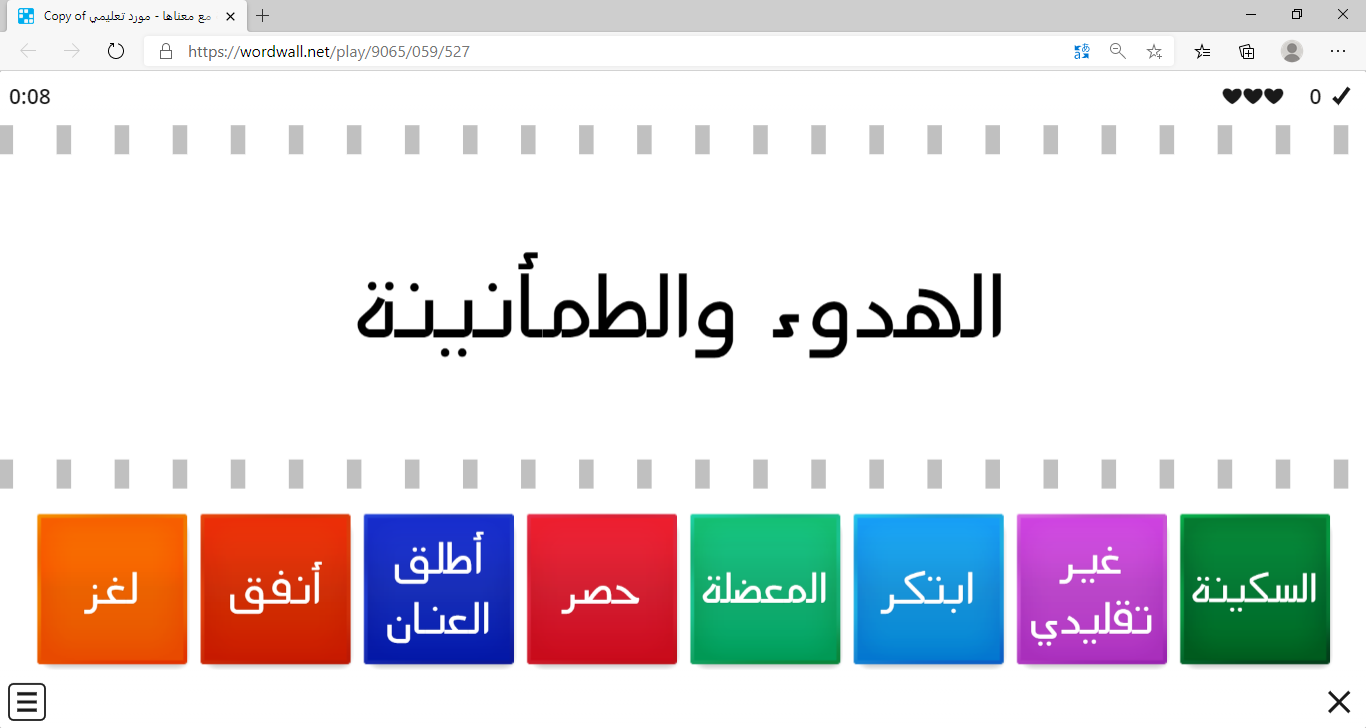 https://wordwall.net/play/9065/059/527
هل حققنا
أهداف اليوم؟
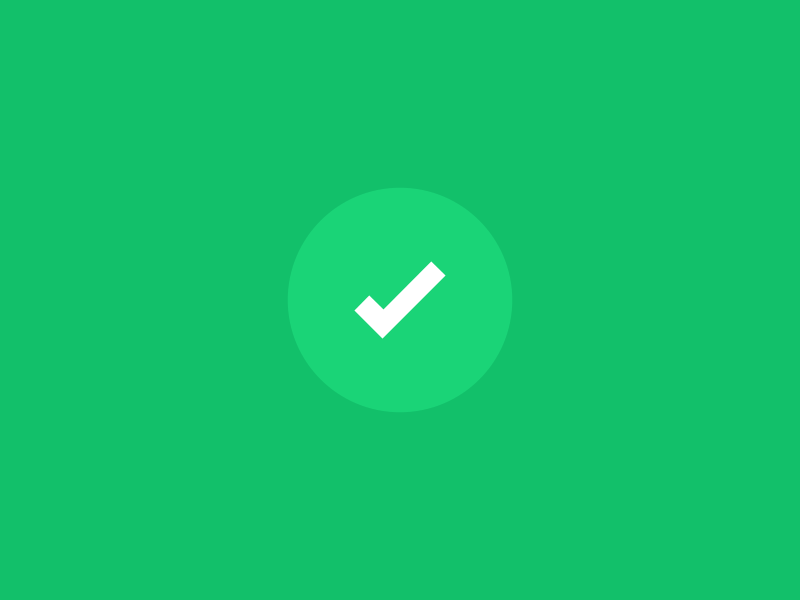 *  هل حَققنا أهداف درس اليوم؟
* يفسّر المتعلّم الكلمات الجديدة.
*  يُوظف المفردات في جمل مفيدة.
* يفسّر المتعلّم الكلمات الجديدة ، ويُوظف الْمفردات في جمل مفيدة.
عبر عن  
شعورك
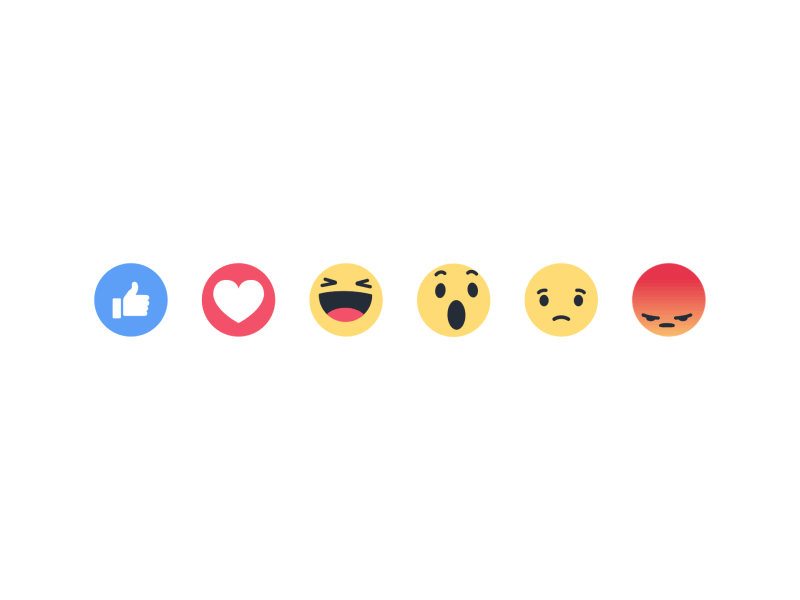 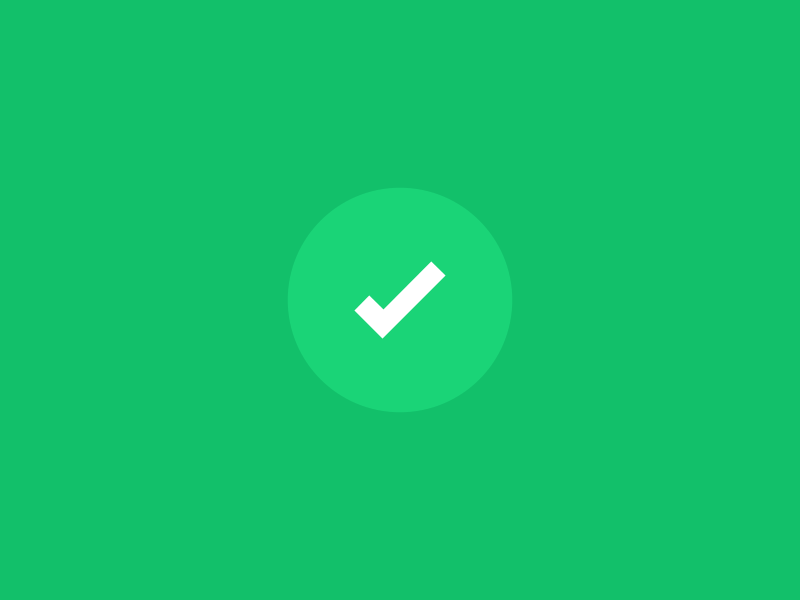 *عَبِّر عَنْ شُعورَك يا بَطَل:
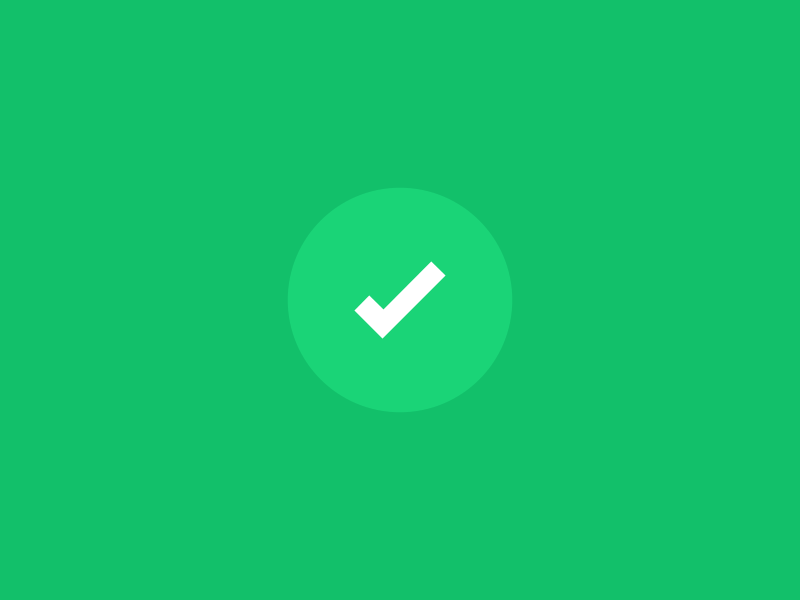 التَّواصل
للتواصل - المعلمة / سناء الجعفري.
تلجرام: t.me/Sanaa21
انستجرام: sanaa_ali1
واتساب / 0503770211
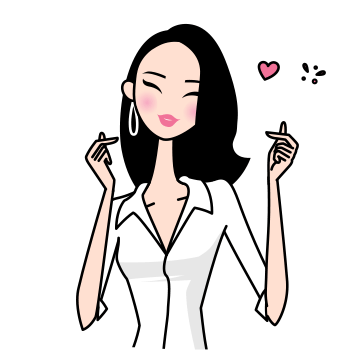